BEM-VINDOS
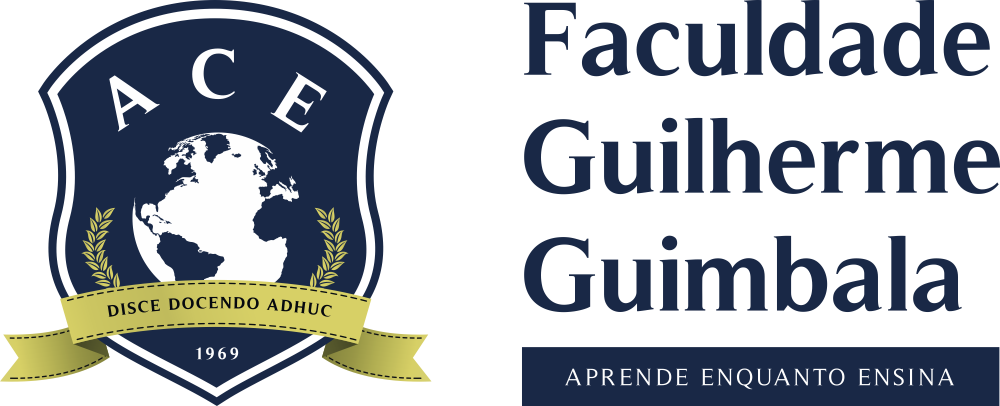 A EDUCAÇÃO É O CAMINHO PARA O CONHECIMENTO
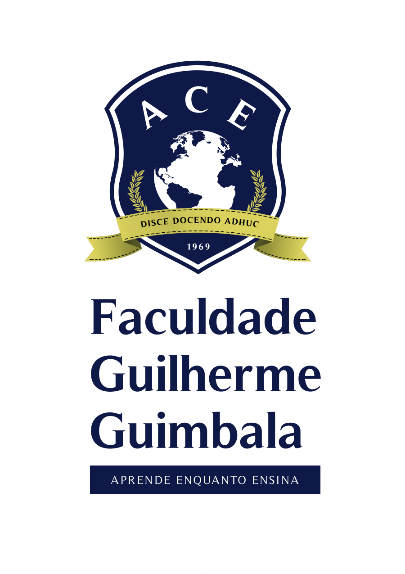 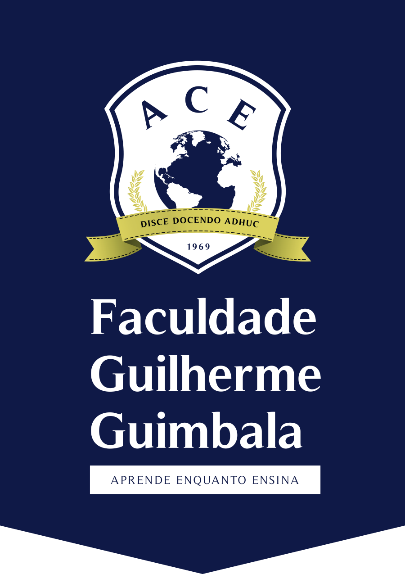 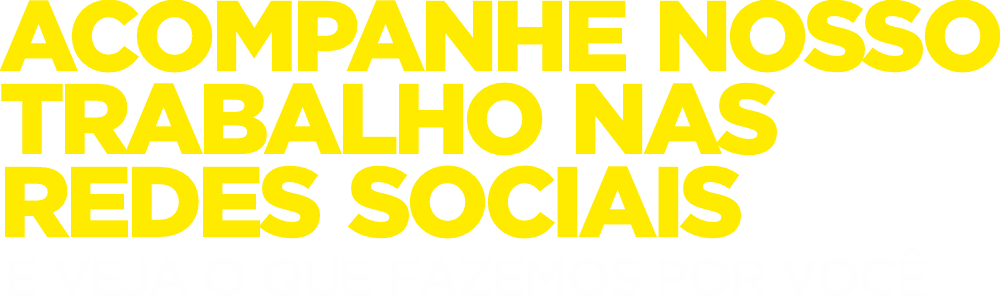 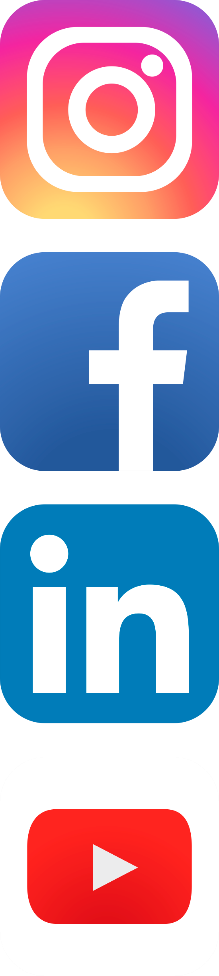 faculdadeguilhermeguimbala
ACE - Faculdade Guilherme Guimbala
acefaculdadeguilhermeguimbala
ACE FGG
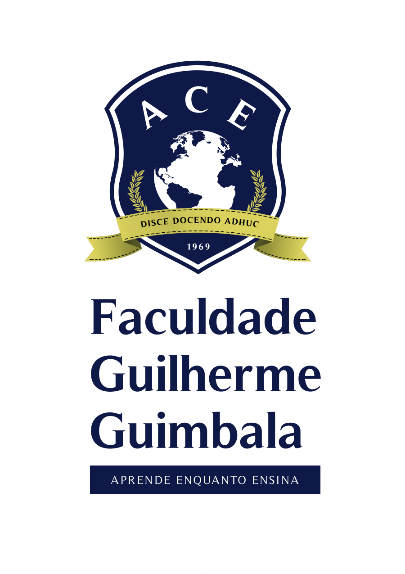 OBJETIVOS DE APRENDIZAGEM
• Estudar a gestão baseada em valor; 
• conhecer o que vem a ser o capital de giro; 
• Verificar a estrutura do ativo e passivo circulante, sua influência no capital de giro;
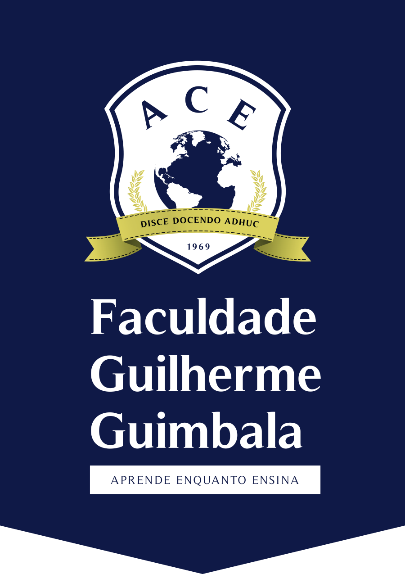 OBJETIVOS DE APRENDIZAGEM
• Estudar a gestão baseada em valor; 
• conhecer o que vem a ser o capital de giro; 
• Verificar a estrutura do ativo e passivo circulante, sua influência no capital de giro;
TÍTULO
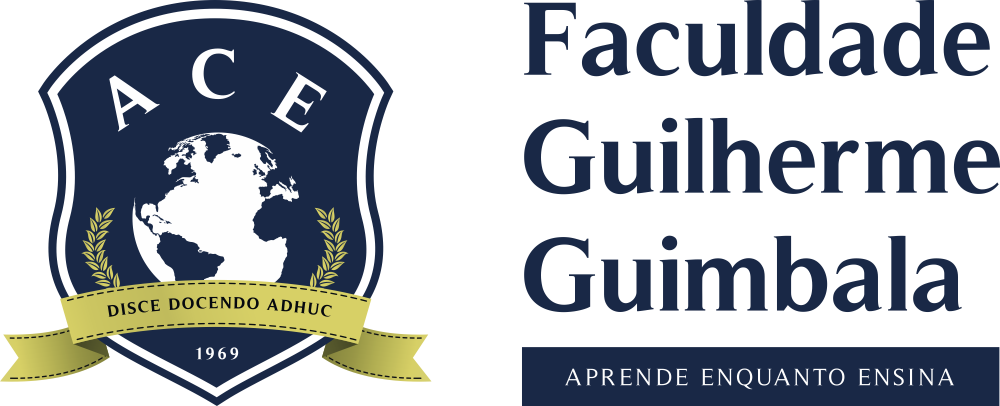 SUBTÍTULO
Texto
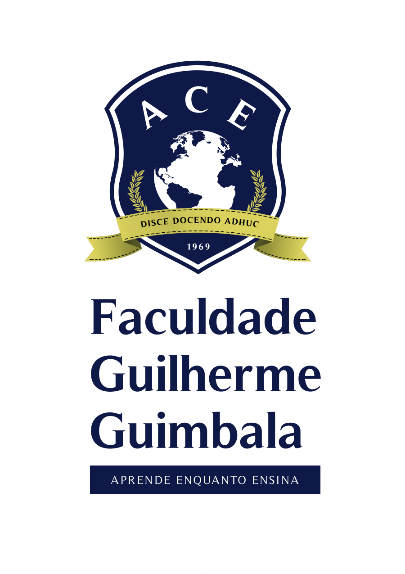 TÍTULO
SUBTÍTULO
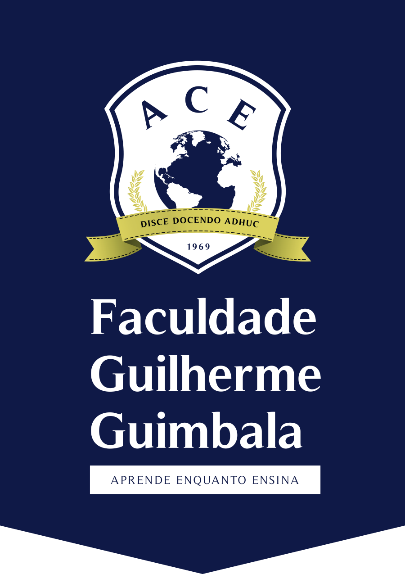 TÍTULO
SUBTÍTULO